Рідна мова – мати єдності,
батько громадянства і сторож держави.
« Хто мови своєї цурається, хай сам себе стидається»
1. Диктант
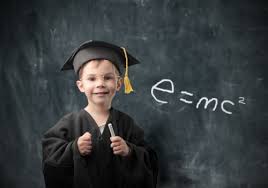 2. Утворіть словосполучення, замінюючи іменники прикметниками.
Наприклад: (Учень) зошит – учнівський зошит
(Софія) собор
(Софіївка) парк
(Чинадієво) школа
(Нью-Йорк) хмарочос
(Дитина) будинок
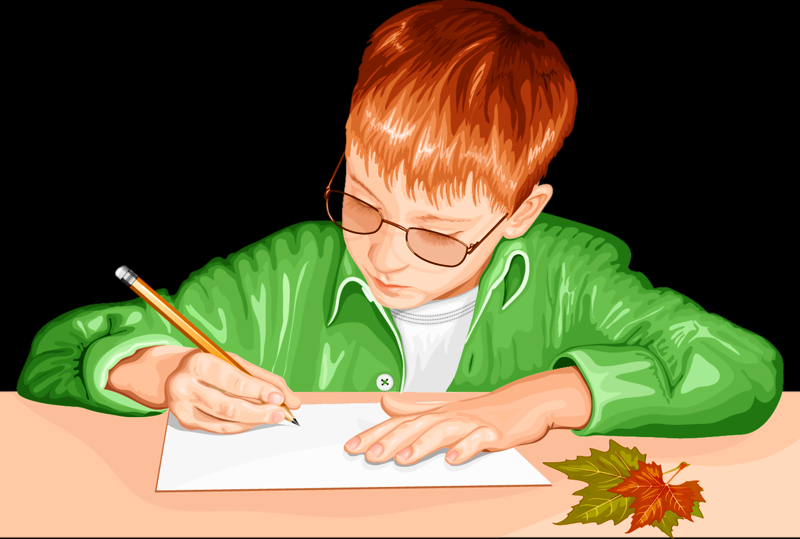 3. Словниковий диктант
Завдання: запишіть у три колонки слова: односкладові, двоскладові, багатоскладові
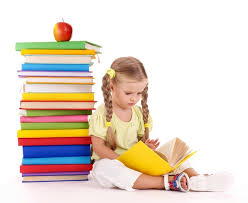 4.Творчий диктант
Завдання: Запишіть слова, вставляючи пропущені  букви.

   Ре..епт, годин..ик, глу..ар, с..ло,   д..ректор, дру..ба, ог..рок, кул..тура, па..тух, о..ел, бері..ка, н..бо, п..кар, гороб..на.
5. Творчий диктант
Завдання: До складів першого рядка доберіть склади з другого рядка
 
Офі  циф  лис  сон  цер  кон  сні;
Ток  цер   ра  це  жок   ква   церт.
6.Диктант на увагу
Завдання: роз’єднай слова у реченнях.
Вечіртеплий.Такатиша,немовщосьмаєутакійтишістатися.Іотпочинаютьміжсобоюперешіптуватисьдерева.Соснависоказдругоюсосноюздаляпремовляються.
7.Завдання: Перепишіть розставляючи розділові знаки у тексті.
Мені здається  у мене було надзвичайне дитинство  Насичене  вщерть заповнене якимись цікавими подіями справами Хоча в сім’ї було двоє дітей   я і старший брат   але ми вчилися у великому дитячому середовищі
8.Напиши привітання вчительці. Привітай її з Днем учителя.
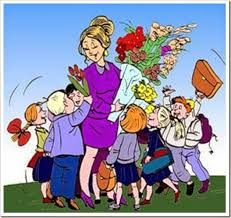 Напиши есе мес повідомлення другові у ВК.
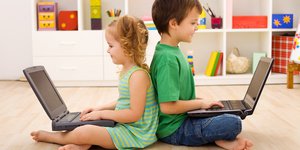 10. Напиши автобіографію за планом
План
1.Прізвище, ім’я, по батькові.
2.Рік, дата,  місяць та  місце народження. 
3.Короткі відомості про близьких родичів.
4.Де навчаєшся.
5.Твоє хобі, особисті досягнення та нагороди за них.
6.Домашня адреса, телефон.
7.Дата написання автобіографії та особистий підпис.